Hemodynamické příčiny nemocí-  místní a celkové poruchy oběhu
Lukáš Velecký
23.11.2017
[Speaker Notes: Tuto šablonu lze použít jako počáteční soubor pro prezentaci výukových materiálů při práci ve skupině.

Oddíly
Po kliknutí na snímek pravým tlačítkem myši lze přidat oddíly. Oddíly mohou pomoci uspořádat snímky nebo usnadnit spolupráci mezi více autory.

Poznámky
Oddíl Poznámky použijte k zadání poznámek k doručení nebo dalších podrobností pro posluchače. Tyto poznámky lze zobrazit během prezentace. 
Vezměte v úvahu velikost písma (důležité pro usnadnění, viditelnost, pořízení videozáznamu a online provoz).

Sladěné barvy 
Věnujte zvláštní pozornost obrázkům, grafům a textovým polím. 
Zvažte, zda účastníci budou tisknout černobíle nebo ve stupních šedé. Provedením zkušebního tisku ověřte, zda barvy fungují správně při vytištění černobíle i ve stupních šedé.

Obrázky, tabulky a grafy
Vsaďte na jednoduchost: pokud je to možné, použijte konzistentní a nerušivé styly a barvy.
Označte popisky všechny grafy a tabulky.]
Poruchy oběhu
Lokální

Systémové

Šok
[Speaker Notes: Sdělte stručný přehled prezentace. Popište hlavní záměr prezentace a v čem spočívá její důležitost.
Uveďte každé z hlavních témat.
Aby se posluchači dokázali v prezentaci orientovat, můžete tento snímek s přehledem opakovat během celé prezentace vždy se zdůrazněním konkrétního tématu, které se chystáte probírat jako další.]
Lokální poruchy oběhu
hyperémie
hemoragie
krvácivost
trombóza
ischemie
infarkt
embolie
edém
dehydratace
Hyperémie (překrvení)
tepenná (arteriální) 
- vyšší přítok okysličené krve, dilatace cév, kůže teplejší, pulzace
sval při zvýšené aktivitě, horko, psychické příčiny

venózní 
- pasivní překrvení (venostáza), při městnání, překážce v odtoku, kůže je tmavočervená

peristatické 
- u zánětů, přívodní céva běžné tloušťky, vlásečníci jsou dilatované
Hemoragie
= proces výstupu krve z cév, nahromadění krve ve tkáních mimo cévy – HEMATOM

dle lokalizace:
vnitřní x zevní
dle původu:
arteriální, venózní, kapilární
mechanické poškození cévní stěny, nahlodání chorobným procesem (per diabrosin) či rozšíření vlásečnic (per diapedesin) 
následky: ztráta krve x vykrvácení x poškození orgánu x druhotné komplikace /infikovaný hematom/
dle vzhledu:
- petechie x apoplexie (masivní)
Krvácivost
stav spojený s poruchou srážlivosti krve
srážení krve:
 - vnitřní systém o 13 koagulačních faktorech /role jater, vit.K 
 - zevní systémy /uvolní se při poškození výstelky cév či cévní stěny
hemoragická diatéza - težce stavitelné krvácení do tkání a orgánů při nedostatku koagulačních faktorů, destiček (<30.000/mm3)
Poruchy plazmatických faktorů – koagulopatie
hemofilie (X-vazba, f.VIII – typ A, f.IX typ B)

nedostatek faktorů – onemocnění jater

vyšší spotřeba PF – tvorba hematomů při šoku, sepsi, traumatech

DIC
Trombóza
základní příčina lokálních poruch oběhu

  ->> intravitální patologické srážení krve intravaskulárně 
    s agregací trombocytů a přeměnou fibrinogenu na fibrin s tvorbou trombu.
Trombóza
3 základní patogenetické mechanismy:
poškození endotelu
 nejvýznamnější (trauma, AS, IK, viry, bakterie, záněty, 	toxiny) – aktivace FXII
stagnace / turbulentní proudění
 zpomalení proudu krve, adheze, v žilách DKK 	imobilních pacientů
poruchy koagulace
 změny ve srážlivosti krve
vrozené: nejč. mutace v genu FV (Leiden)
získané: orální kontraceptiva, diseminované tumory, DIC, hyperlipidémie, kouření
Patofyziologie /Virchowova triáda/
Poškození endotelu
TROMBÓZA
Abnormální tok krve
Koagulopatie
Trombus
MAKRO:
nástěnný (srdeční dutiny, arterie)
obturační (žíly)
MIKRO:
červený (stagnační)
- erytrocyty, v žilách DKK
bílý
- trombocyty, fibrin (fluxní) – srdeční chlopně
smíšený 
- kombinace obou (vrstevnatý trombus, např. 	aneurysmata srdce a aorty)
fibrinový trombus
- mikroskopické rozměry, v drobných cévách a 	kapilárách, fi + tro, CNS, ledviny, plíce při šokových 	stavech, infekcích
Osud trombu
hypoxie cévní stěny ->> růstové faktory destiček ->> reparativní fibroproduktivní zánět ->> fixace ke stěně cévy -->> fibroblasty ->> retrakce trombu->> rekanalizace ->> ORGANIZACE

narůstání trombu
utržení  embolizace
fibrinolýza – rozpuštění trombu
Trombóza koronární arterie
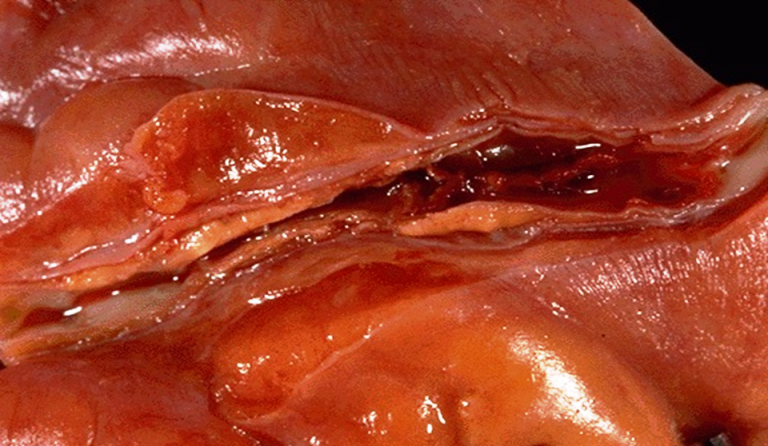 Trombóza mikrocirkulace - DIC
získaná koagulopatie, 40% úmrtnost

etiopatogeneze:
	uvolnění tkáňového tromboplastinu (součást bb. membrán) nebo bakteriálního endotoxinu do oběhu, poškození endotelu

příčiny:
gynekologické komplikace:
 protrahovaný porod
 abrupce placenty, embolie plodové vody do děložních vén
infekce 
 menigokoková, stafylokoková sepse, akutní pankreatitida
šokové stavy
rozsáhlé poškození tkáně (popáleniny, rozsáhlé operace) 

Poškození mozku, srdce, plic, ledvin, nadledvin, jater, slezin -> mikroinfarkty či nekrózy
DIC
1. fáze: hyperkoagulační
morfologie:
 tvorba trombů v mikrocirkulaci
 mozek, plíce, srdce, ledviny, játra – ischémie, selhávání
mikroangiopatická hemolytická anémie

2. fáze: hypokoagulační:
konzumpce koagulačních faktorů/antikoagulační  produkty degradace fibrinu
nesrážlivost krve, fatální krvácení (operační rány, sliznice)
Ischemie (nedokrvení)
vyvolána zúžením/uzavřením přívodné tepny

následky se různí:
- citlivost tkání na nedokrvení
- rychlost vzniku uzávěru
- stav cirkulace – kolaterály (srdce x ledvina)

role hypertenze či aortální stenóze na srdce
Infarkt
= ischemická nekróza tkáně
makroskopicky: bílý, červený, smíšený

infarkt plic – hemoragický
infarkt mozku – encefalomalacie
infarkt ledviny – bílý/žlutý
infarkt tenkého střeva
infarkt jater (žíla – Zahnův infarkt x uzavření tepny)
hemoragická infarzace – uzávěr žíly
Infarkt myokardu
Infarkt myokardu
Plicní infarkt
Mozkový infarkt
Infarkt tenkého střeva
Embolie
= zavlečení pohyblivého předmětu (embolu) krevním proudem na místo, kde rozměry předmětu přesahují průsvit cévy, bez možnosti jeho dalšího pohybu ->> uzávěr cévy.

nejčastěji trombembolie:
   - z hlubokých žil DKK do plicních tepen

dle lokalizace:
- žilní embolie
- tepenná embolie
- paradoxní embolie
- vrátnicová (portální embolie)
Embolie
dle charakteru embolu:
- trombotická
- vzduchová
- tuková embolie 
- buněčná (nádorová)
- subcelulární 
- embolie plodové vody
Plicní embolie
Edém
OBECNĚ: nahromadění tekutiny v intersticiu.
typy:
lokalizovaný
generalizovaný

příčiny:
chronické oběhové selhání /venostatický/
otevření intercelulárních štěrbin endotelií /u zánětu/
pokles onkotického tlaku /hypoproteinemický/
lymfostatický edém /metastáza, elefantiáza – filárie/
Nahromadění tekutiny v tělních dutinách
hydrothorax
hydroperikard
ascites
hydrops

edém plic (selhávání LK, toxicky, záněty)
edém mozku – herniace (mj.okcipitální konus)
Dehydratace
úbytek tekuté složky krve, počet erytrocytů je v normě, sliznice a kůže jsou suché, snižuje se produkce moče a zvyšuje viskozita krve
Poruchy červených krvinek
polyglobulie
fyziologicky 4,3-5,3x106/mm3

anémie - nedostatačný počet či snížení krevního barviva
ztráta krve (akutní x chronické trauma)
zvýšený rozpad erytrocytů u hemolytických anémií (sférocytóza, talasémie, srpkovitá anémie, léky, toxiny, hadí jed,…)
nedostatek látek potřebných k tvorbě erc (nedostatek železa)
poškození kostní dřeně
perniciózní anémie
Poruchy bílých krvinek
fyziologicky 4-9 x106/mm3
granulocyty x lymfocyty
leukocytóza – bakteriální záněty 
leukopenie
agranulocytóza – úplné či téměř úplné vymizení graulocytů z periferní krve, vznikají záněty nekrotizujícího charakteru
Poruchy krevních destiček
fyziologicky 150-300x106/mm3
trombocytémie
trombocytopenie – snížená tvorba v kostní dřeni - primární či sekundární onemocnění)  x zvýšená spotřeba (autoimunitně)
idiopatická trombocytopenická purpura (hlavně mladší ženy), Ab proti destičkám -> příznakem jsou krvácení
pancytopenie – nedostatek všech  krevních buněk
Příčiny a projevy oběhového selhání
PŘÍČINY:

SRDCE 
- ICHS, myokarditidy, kardiomyopatie, perikarditidy, chlopenní vady, endokarditidy)

CÉVY
- hypertenze systémová, plicní

KREV 
polycytaemia vera
anémie
všechny příčiny se projeví jako 

SRDEČNÍ SELHÁVÁNÍ

městnání krve – kongestivní srdeční selhání

- selhání vpřed – nedostatečný srdeční výdej
- selhání vzad – kongesce v žilním systému

kardiogenní šok
Morfologické projevy oběhového selhání
SRDCE:
- dilatace
při akutním selhání (embolie plicnice)

- hypertrofie
koncentrická x excentrická 
Starlingův princip, vyčerpání adaptačních mechanismů
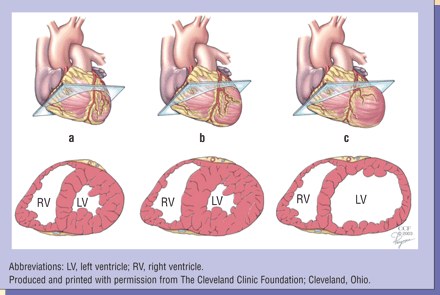 Srdeční insuficience
LK x PK

AKUTNÍ x CHRONICKÁ insuficience
Srdeční insuficience
insuficience LK:
- akutní - morfologie:
 městnání v malém oběhu
 venostáza a edém plic/parenchymové orgány

- chronická - morfologie:
 chronická plicní venostáza – hnědá indurace plic 	(siderofágy)
Srdeční insuficience
insuficience PK:
- akutní - morfologie: 
 akutní venostáza ve velkém oběhu (splanchnická oblast)
 akutní cor pulmonale při masivní embolii

- chronická - morfologie:
 chronická venostáza jater, sleziny, ledvin
 venostáza v podkoží – trofické změny, otoky
 postižení mozku a portálního řečiště
EXTRAKARDIÁLNĚ
- venostáza
- cyanóza 
- indurace 
- edém
Venostáza v játrech
MAKRO: 
játra zvětšená, těžší, tuhá, přední okraj zaoblený
tmavě červenohnědé barvy
kardiální fibróza (indurace)
při kombinaci s hypoxickou steatózou - muškátová játra
Venostáza v játrech(hepar moschatum)
venostáza v játrech
Edém plic
vznik při insuficienci LK, mitrální stenóze
městnání v plicních žilách, kapilárách

MAKRO: 
plíce zvětšené, těžké, prosáklé
na řezu zpěněná tekutina i v bronších
při chronické venostáze tužší, rezavě zbarvené 	(rezavá indurace)
Akutní edém plic
Chronická venostáza plic
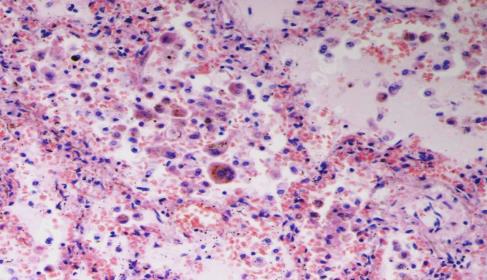 šok
= unifomní reakce organismu na závažné poškození různého charakteru, při které dochází k nedostatečnému prokrvení (perfuzi) tkání. 

bez adekvátní terapie vede ke smrti buněk  nebo až celého organismu.
Šok
Faktory vzniku:
hypovolemický (menší množství krve)
 hemoragický
 traumatický
popáleninový (ztráta plazmy)
dehydratační 
normovolemický
 kardiogenní šok
(AIM, VVV, masivní plicní embolie, tamponáda, PNX)
SIRS (těžká infekce)
anafylaktický šok
Průběh šoku
časné stadium (udržení perfuzního tlaku -> mozek, srdce x GIT)

kompenzované stadium (aktivace nadledvin – AA, NA -> vazokonstrikce -> kůže, ledviny (bledost, anurie)

dekompenzované stadium (hypoxie -> acidóza -> rozvoj DIC)
Šok – orgánové projevy
multiorgánové selhání (ischémie orgánů)
mozek (buněčný edém -> zhoršení zásobení -> zhoršení ischemie -> tzv. respirátorový mozek
srdce (subendokardiální krvácení)
ledvina – ATN
plíce –DAD/ARDS
játra – hypoxická „hepatitida“
nadledviny, 
GIT
Plicní edém x DAD
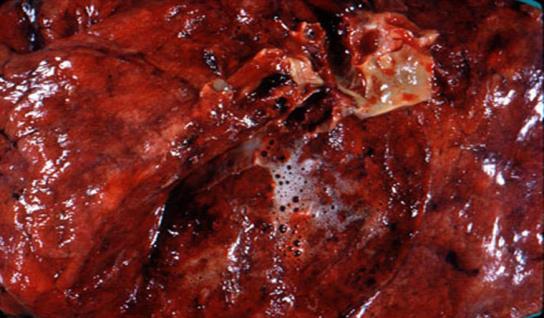 DAD/ARDS